Sitting many diverse people at the table to tackle complex issues
Hernán Blanco, Michelle du Toit
14 october 2015
Who we are
Most of the time we are here
To get to know and understand the other (who I am)

Conversations about roles (what I do)

Requests, promises: most conversations here (what we do together)
3. Coordinate action
Natural order
2. Explore posibilities
1. Build a relationship
Do we take time to get to know who we are? A fundamental step in every trust-building relationship!
A brief exercise to get to know one another
It does not hurt to start our gatherings with some kind of playful conversation/interaction. We relax and feel we can take part and a sense of group might start building up.
This Session
Introduction and your objectives/expectations
Why stakeholder engagement – the case of MAPS Programme
How – main steps in designing and implementing a participatory process
Q&A
Evaluation
WHY and WHAT stakeholder engagement?
Main STEPS in designing and implementing a stakeholder engagement process (for LEDS)
It is crucial that we know what is it that we want to do together (expectations) and that we are flexible to accomodate other contents / emphasis.
Some methods and tools for stakholder engagement
Your objectives / expectations (for this session)
This is a central issue in construcive participation, conflict prevention and management!
Why have stakeholder engagement in LEDS?
What would you like to achieve today? Themes you would like to cover?
Rules of the game?
We learn by doing, by experiencing 
We as facilitators (more than lecturers); your experience is central  

Mobiles, computers… screens!
Participation – order in interventions
Notes, minutes…
Confidentiality?
Hierarchies
¿Others?
Do we identify and AGREE on rules of the game at the very beginning of our processes?
Before continuing – what are our relevant beliefs (paradigms)?
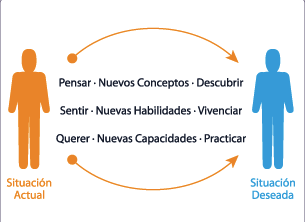 Are we aware and respectful of our believes (principles, values) – mine and the others’?
A bit of context
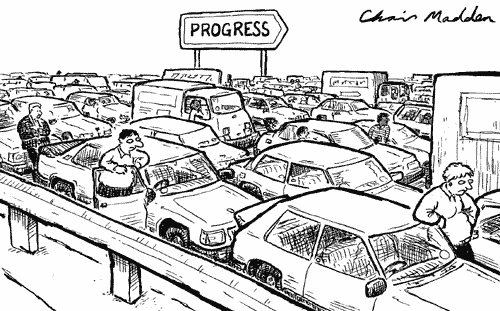 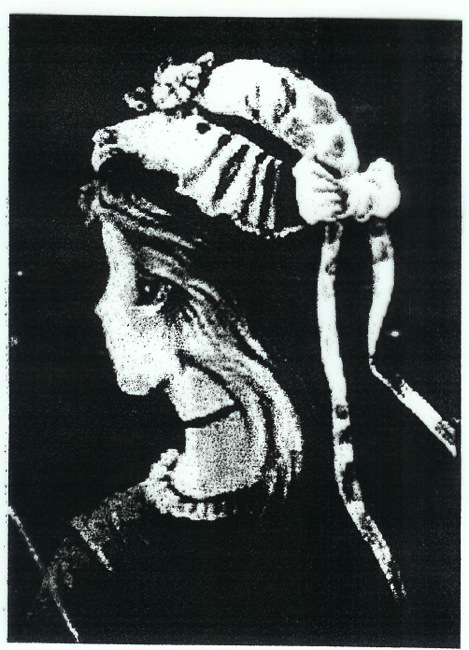 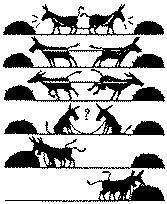 The case of MAPS Programme
Why and what stakeholder engagement
Stakeholder engagement in knowledge creation: MAPS experience
LEDS GP October 2015
Punta Cana
SOUTH SOUTH COLLABORATION
The MAPS Community
MAPS INTERNATIONAL
SOUTHERN EXPERTS
COUNTRY TEAMS
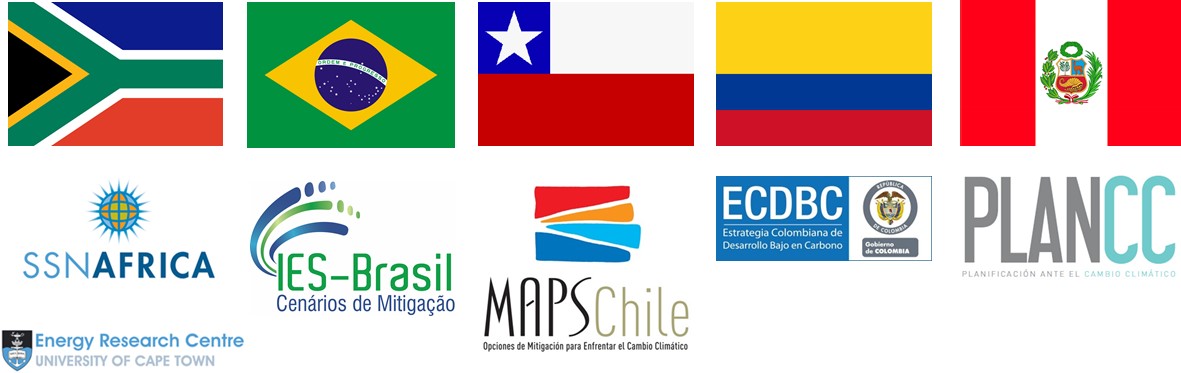 [Speaker Notes: Donor support – CIFF, SDC, CDKN,]
MAPS Programme
Collaborative Programme Global South 

Generate & share knowledge, ways of working and ideas

Strong focus on country leadership and sovereignty 

Local circumstance and needs paramount

A general approach versus imposing a strict methodology: 
different ways of approaching stakeholder engagement and structure of process between the countries according to the government needs, goals, way country is structured 
collaboration and cross pollination between countries = evolving way of doing things
Generation of knowledge
The generation of relevant knowledge is useful and needed to inform policy decisions
So how to produce this in the best way:
Co-creation of knowledge: buy-in, ownership, rigour
Having the right people in the room
Rules of the game: structure and trust
Conflict: the real conversations
Impartial facilitator to lead the discussions
The Journey is the Destination
Credible and Relevant evidence and options to policy makers
MAPS Process
Governmental Steering Committee (mandate)
Research Team
Facilitation
REPORT
FINAL REPORT
Government
Stakeholder Team: Industry, Government, Civil Society
High-Level Stakeholders
Process design differs from country to country to accommodate national circumstances & culture.
Form of Stakeholder engagement
Steering committees (government)
Executive commitees
Scenario building teams (industry, government, civil society)
Technical working groups (industry, government, civil society)
Consultants
Mitigation actions
MAC curves
Co-benefits /co-impacts
Baseline scenarios
Mitigation scenarios
Required by science scenario
Required by equity scenario
Macroeconomic modelling
Knowledge management platforms
MAPS Approach
Country specific, responsive not prescriptive
APPROACH NOT METHODOLOGY
Multi-ministerial mandate, legitimate
COUNTRY LED
Country: stakeholders, researchers. Collaboration: input
CO-PRODUCTION OF KNOWLEDGE
Consultative, multiple viewpoints, relevance
FACILITATED PROCESS
Local researchers, development focus, credible
SOUTHERN COMMUNITY
Capacity building within country and community
COLLABORATION & SUPPORT
Informed targets and decisions. More viable implementation, achievable targets.
EVIDENCE
Evolving best practice, learning by doing, out the box
INNOVATION
[Speaker Notes: Not a strict methodological approach rather a collaborative space 
Collaborative, collegial space that offers support, capacity building when necessary, innovation
Process Design and research differs from country to country to accommodate national circumstances & culture


Legitimacy, credibility, relevance

To record an evolving best practice, providing impetus to implementation of climate change mitigation action in developing countries]
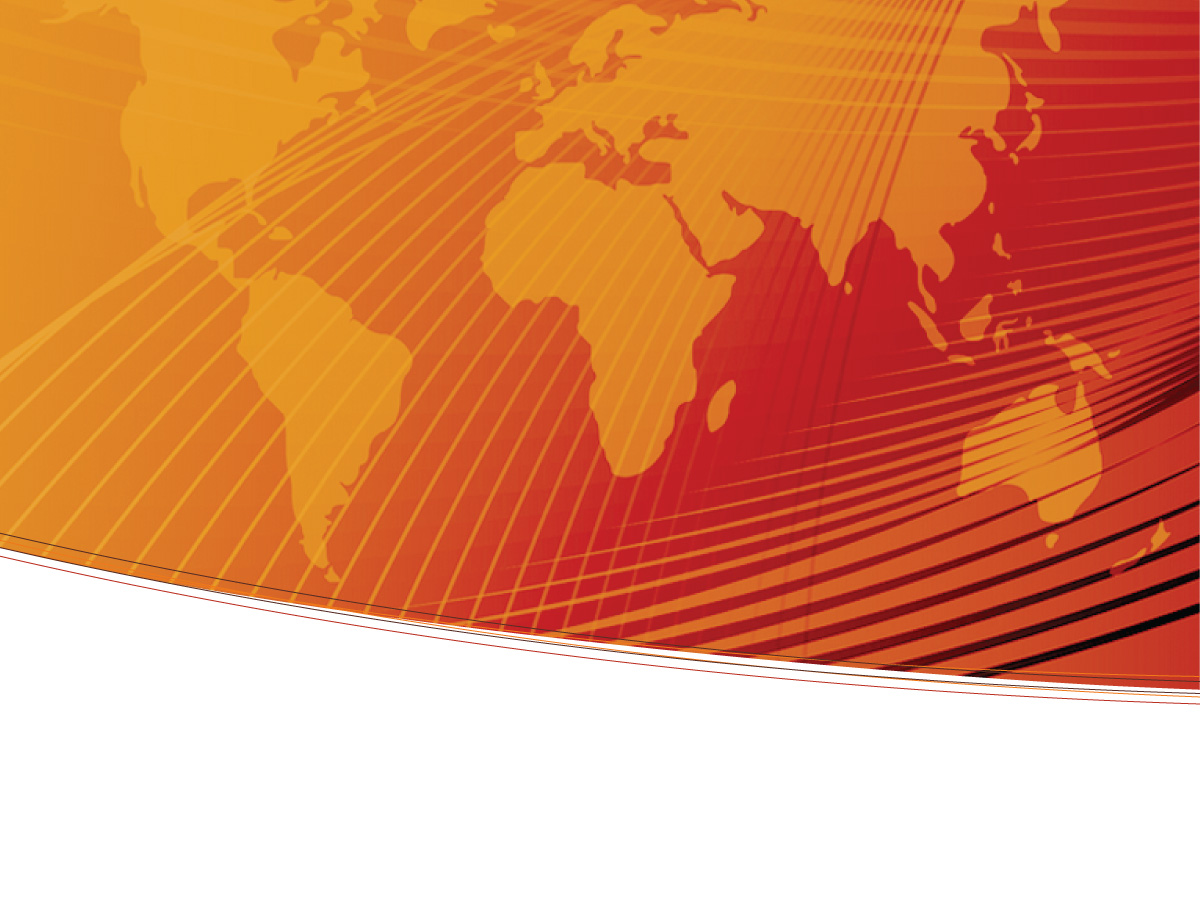 Thank You

www.mapsprogramme.org
Who Supports MAPS
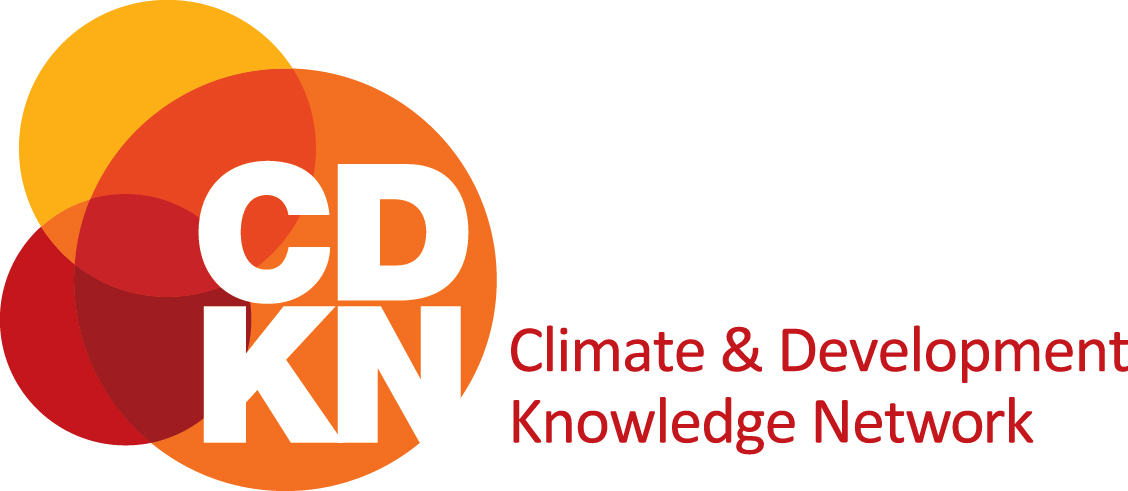 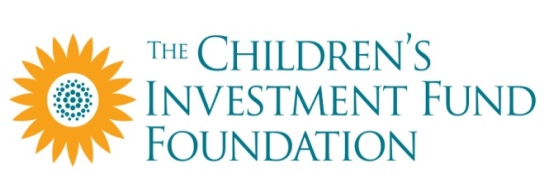 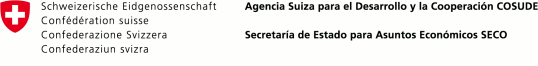 Steps in a stakeholder engagement process
Main Steps
Getting a mandate
Building up a team
Defining and implementing governance structure
Identifying and gathering stakeholders
Rules of the game
Designing a process
Preventing and managing conflicts
Evaluating
Mandate
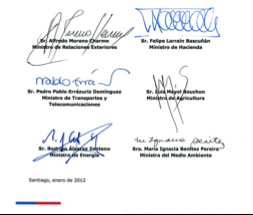 Why? What for?
How?
Who?
There must be a high-level demand –sense of ownership– of what we are doing and of the eventual results.
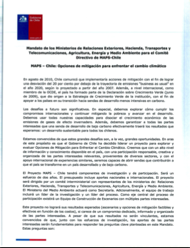 Building up a team
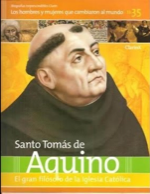 We cannot give what we don’t have…
There is an undeniable relationship between the “micro” and the “macro”.
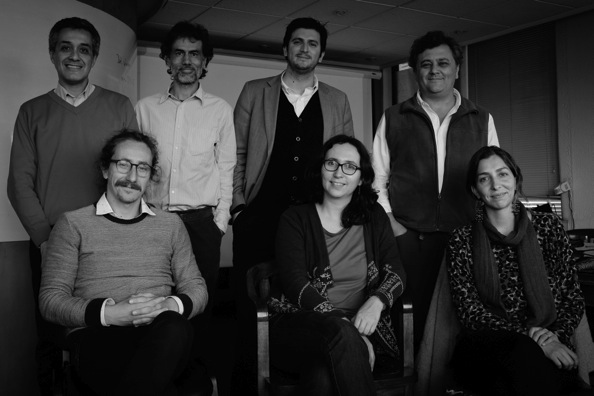 It is fundamental to have a good “team spirit” with a reasonable capacity to prevent and manage internal conflicts.
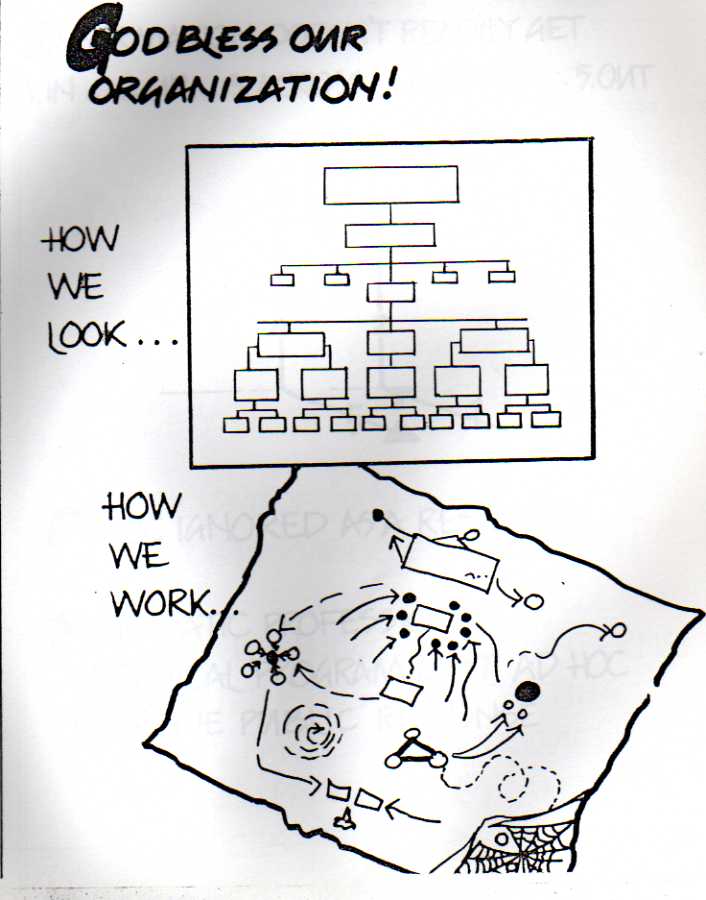 Governance
Many actors
Most of the time poor inter-institutional coordination/communication
Competition; not good history of cross-ministerial collaboration
Anticipate issues; eg change in Administration…
Governance must be agreed upon as early as possible with all main actors. Roles have to be as explicit as possible.
MAPS Chile
Multiple iterations
Stakeholders
Who in the room – selection
Who decides
Criteria; various ways
Who invites
What “format”: advisory group, expert group, technical groups, steering committee…
Many challenges: people not in the room; trust; competing interests, costs / payments?, etc.
Civil society participation
Personal contact with each participant is important right from the beginning; each of them need to have a perception that there are concrete benefits of participating.
Exercise
For the selected LEDS initiatives, in your table:
Identify a list of key stakeholder groups
Think of possible risks of involving each group in the context of the LEDS initiative under analysis
List this in a table 
15 min
Rules of the game
To define roles, rights and duties
To anticipate complicated issues and ways forward
Examples: membership, decision-making, the media, confidentiality, publications, etc.
In MAPS Chile we had rules of the game defined and agreed for:
Steering committee
Scenario building team 
Technical working groups
Important that all actors know the rules of the game, and ideally approve them.
Designing a process…
A good blend of information/data (thinking), interactions (feeling) and procedures (will).
A sense of rhythm (frequency)
Process must be designed collectively by research and process teams: process has to be at the service of the research and vice versa.
We need to combine an important effort to have a comprehensive plan/design with a flexible attitude to modify it as required. In this sense, the design has to be “organic”.
Preventing and managing conflicts
Differences and conflicts
thinking
feeling
willing
Preventing and managing conflicts
Differences and conflicts
thinking
feeling
willing
Barriers to constructive participation and conflict prevention/management – our distorted perceptions
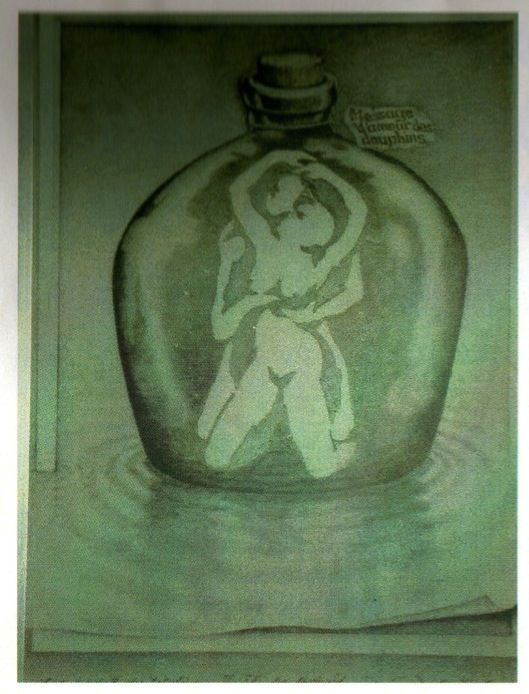 Quick exercise
Evaluating
How was the information/data, the contents 
How was the interaction, the relationships
How were the procedures, methods and tools used
Evaluation should be done at all levels and right from the beginning (no need to wait until the end!).
In essence what is it that we are doing…
A Process
of Change
How do we change?
What are our essential human faculties crucial in processes of change?
Gradual
Organized
Transparent
Informed
Creative
Respectful
Inclusive
Our thinking: contents, data (information)
Our feeling: interaction, relationships (values)
Our will: procedures (interests)
A perception must exist that we give AND receive something valuable… a trust-building relationship